KHỞI ĐỘNG
Bài hát nói về mùa nào trong năm?
Nhân vật “anh” trong bài hát đang ở miền nào của Đất nước Việt Nam?
Cảnh quan thiên nhiên nơi nhân vật “anh” đang ở có những đặc điểm gì?
Nhân vật “anh” trong bài hát muốn gửi nắng ra đâu? Tại sao?
MỜI CÁC EM XEM CLIPVÀ TRẢ LỜI CÁC CÂU HỎI
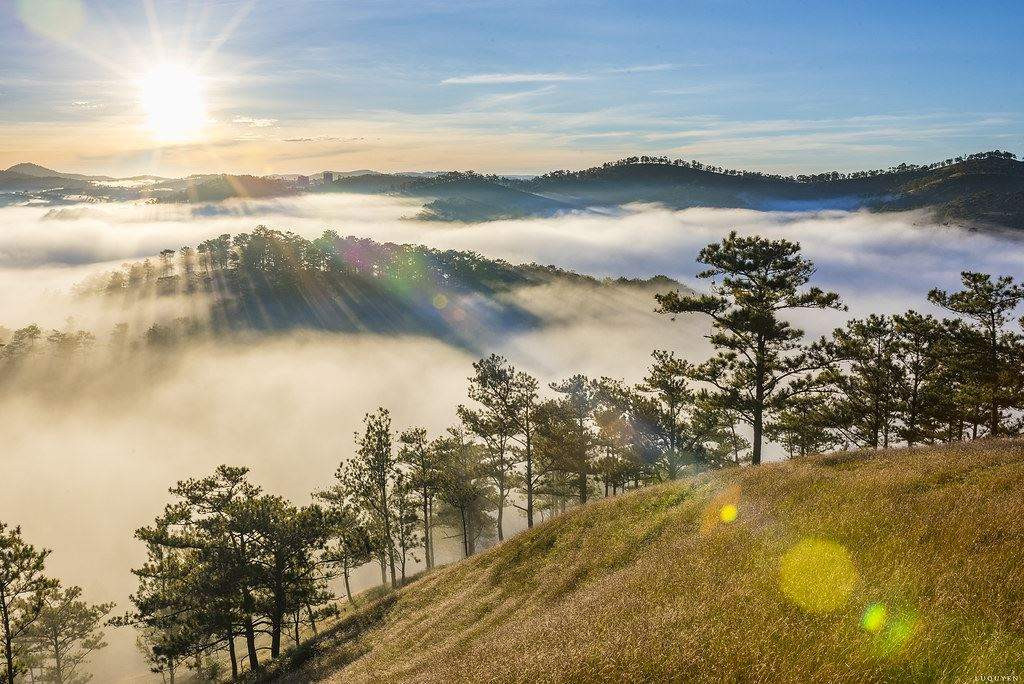 Tiết 7,8,9,10,11-BÀI 3: SỰ PHÂN HOÁ ĐA DẠNG CỦA THIÊN NHIÊN
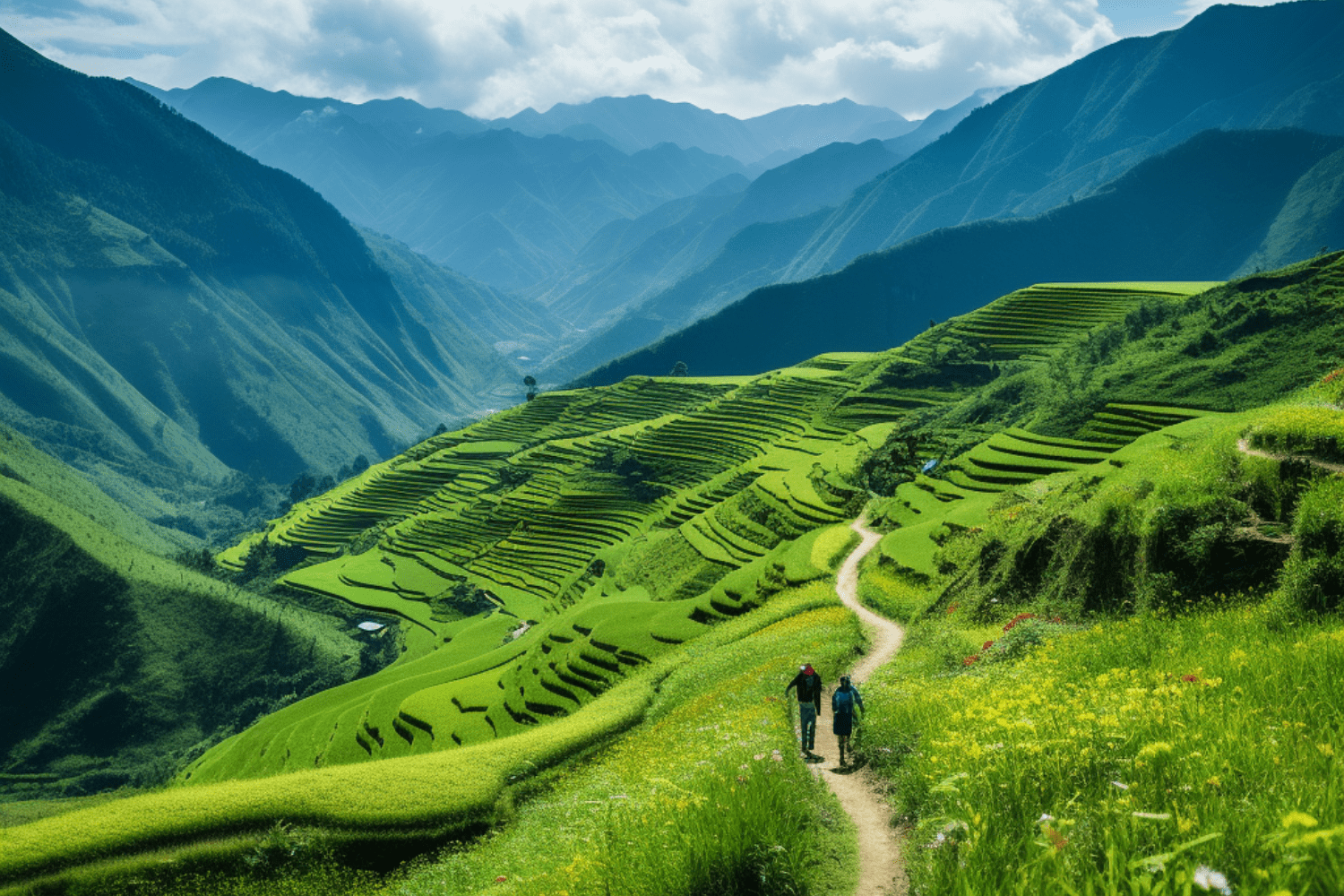 I. SỰ PHÂN HOÁ ĐA DẠNG CỦA THIÊN NHIÊN
I. SỰ PHÂN HOÁ ĐA DẠNG CỦA THIÊN NHIÊN
CHUYỂN GIAO NHIỆM VỤ
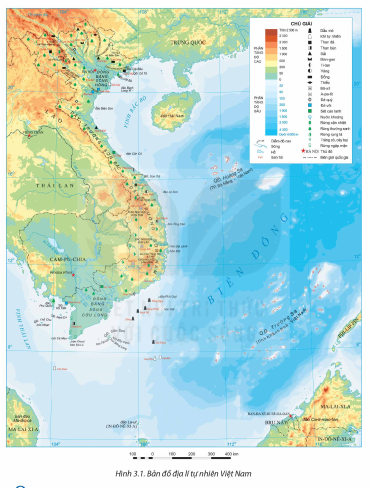 YÊU CẦU: Nghiên cứu nội dung phần I.1 tr17 và hình 3.1.
NHIỆM VỤ: Hãy chứng minh sự phân hoá của thiên nhiên theo chiều Bắc – Nam.
- Nhóm 1, 3, 5: Tìm hiểu phần lãnh thổ phía Bắc.
- Nhóm 2, 4, 6: Tìm hiểu phần lãnh thổ phía Nam.
1
Thiên nhiên phân hoá theo chiều Bắc - Nam
PHÍA BẮC
PHÍA NAM
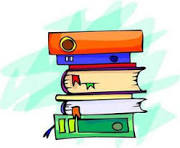 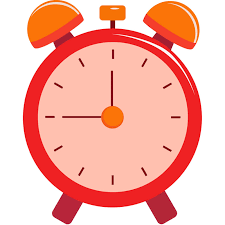 THỜI GIAN: 
4 phút
HOẠT ĐỘNG: Nhóm
TÀI LIỆU: 
SGK
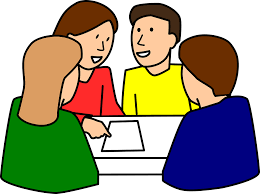 PHIẾU HỌC TẬP SỐ 1
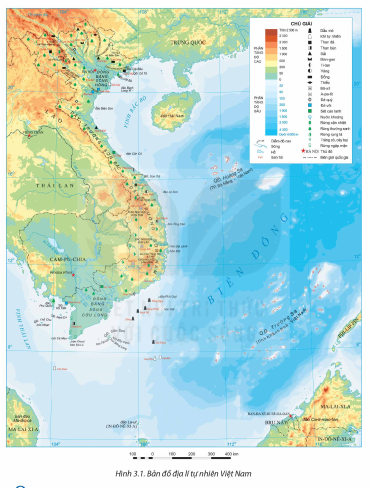 PHÍA BẮC
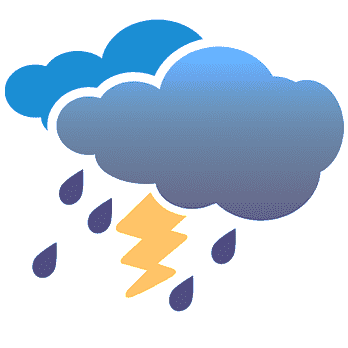 PHÍA NAM
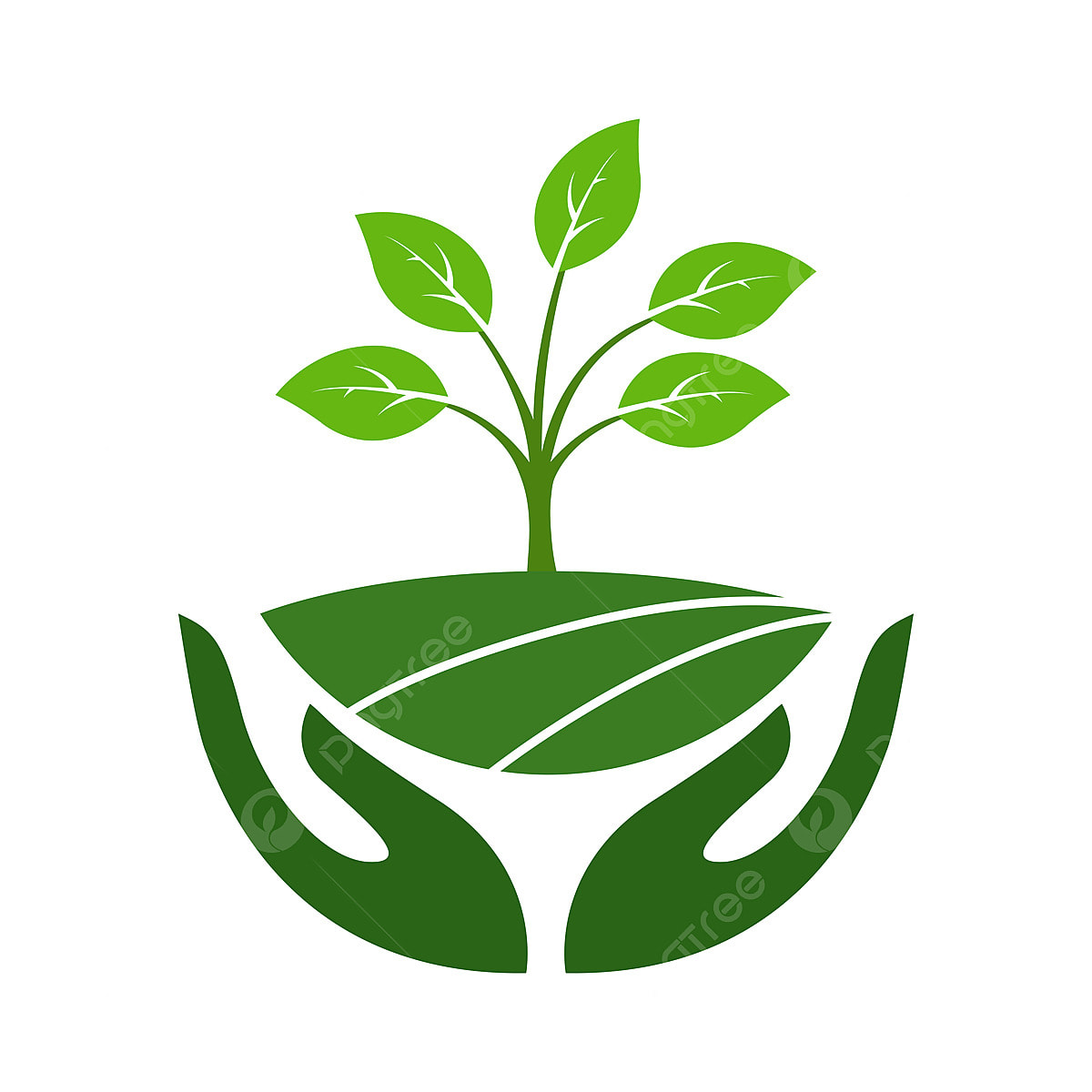 PHẢN HỒI PHIẾU HỌC TẬP SỐ 1
- Khí hậu đặc trưng là nhiệt đới ẩm gió mùa có 1 mùa đông lạnh.
- Nhiệt độ TB năm cao trên 200C.
- Có 2 – 3 tháng nhiệt độ dưới 180C.
- Biên độ nhiệt trung bình năm lớn.
- HST tiêu biểu là rừng nhiệt đới gió mùa.
- Các HST khác như nhiệt đới ẩm lá rộng thường xanh, rừng ngập mặn, rừng cận nhiệt đới lá rộng thường xanh, rừng lá kim núi cao...
- Thành phần loài: nhiệt đới chiếm ưu thế, ngoài ra còn có loài cận nhiệt và ôn đới,thú có lông dày
PHẢN HỒI PHIẾU HỌC TẬP SỐ 1
- Khí hậu đặc trưng là cận xích đạo gió mùa.
- Nền nhiệt cao, nhiệt độ TB năm cao trên 250C..
- Biên độ nhiệt trung bình năm nhỏ.
- Có 2 mùa: mùa khô – mùa mưa.
- HST tiêu biểu là rừng cận xích đạo gió mùa.
- Thành phần loài thuộc vùng Xích đạo và nhiệt đới.
- Trong rừng xuất hiện nhiều loài cây chịu hạn, rụng lá về mùa khô
- Thực vật: họ dầu, săng lẻ...; Động vật: voi, hổ, báo, trăn, rắn, cá sấu... Vùng đầm lầy: trăn, rắn, cá sấu...
- Vùng ven biển, vùng cửa sông ĐBSCL phát triển rừng ngập mặn, rừng tràm.
HÌNH ẢNH CHỨNG MINH SỰ PHÂN HOÁ THEO CHIỀU BẮC - NAM
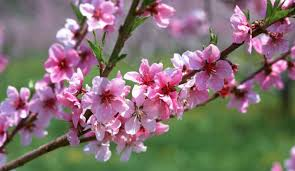 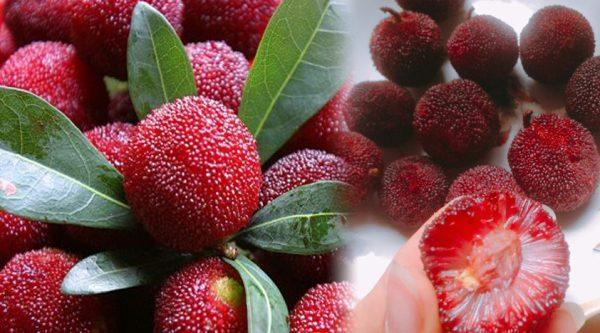 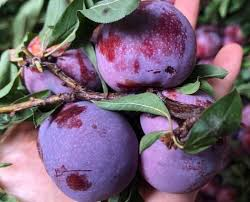 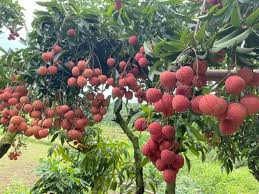 MIỀN BẮC
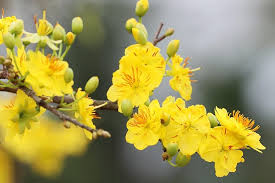 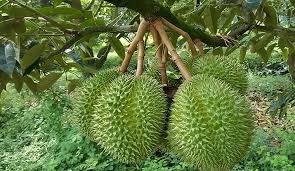 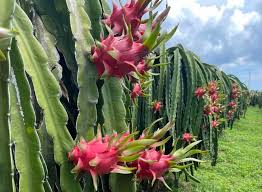 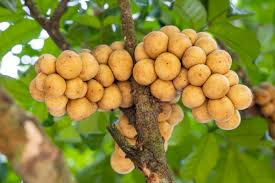 MIỀN NAM
HÌNH ẢNH CHỨNG MINH SỰ PHÂN HOÁ THEO CHIỀU BẮC - NAM
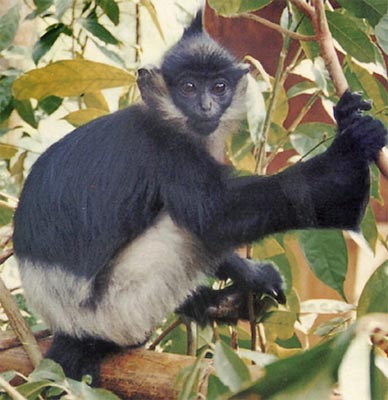 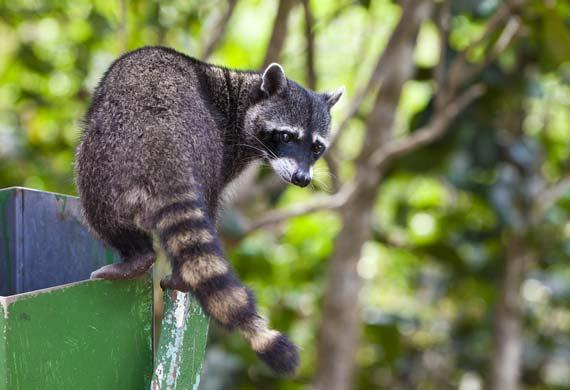 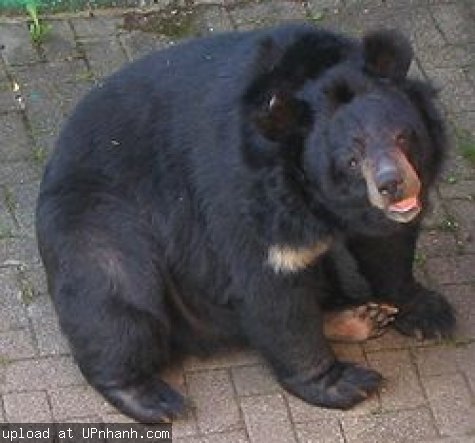 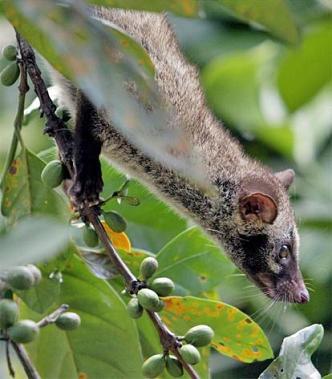 MIỀN BẮC
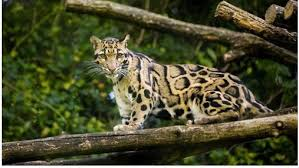 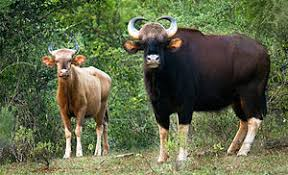 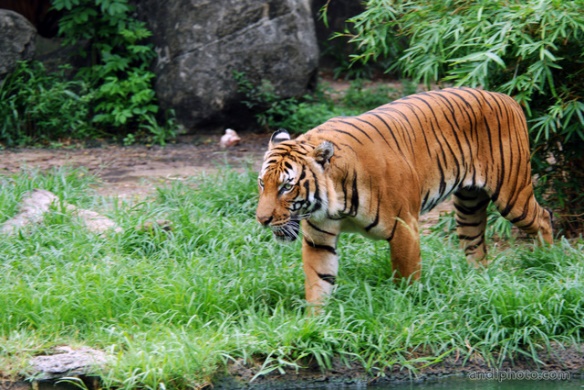 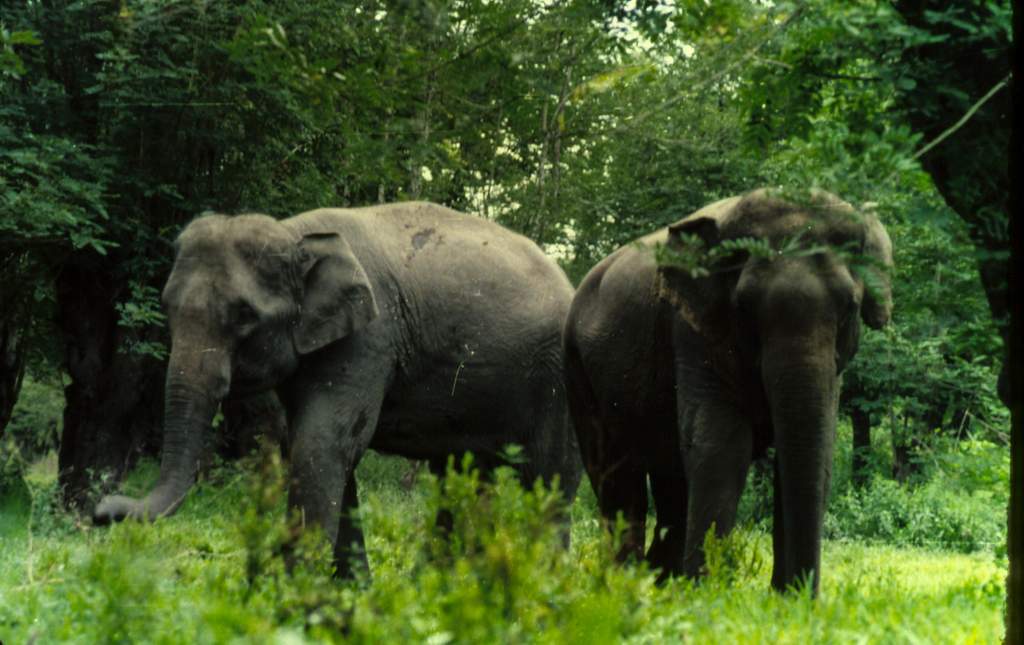 MIỀN NAM
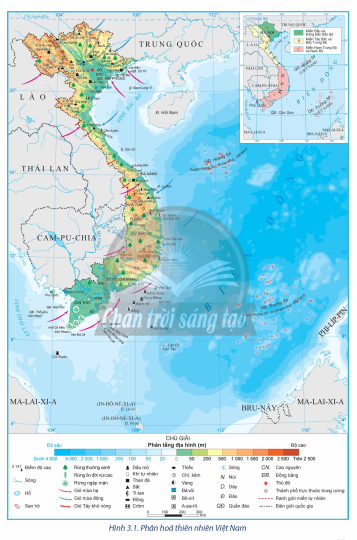 MỞ RỘNG KIẾN THỨC
Nguyên nhân dẫn đến sự phân hoá theo chiều Bắc – Nam?
PHÍA BẮC
PHÍA NAM
- Đặc điểm lãnh thổ trải dài trên nhiều vĩ tuyến.
- Ảnh hưởng của gió mùa
EM LÀ CHUYÊN GIA KHÍ HẬU…
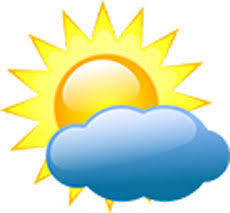 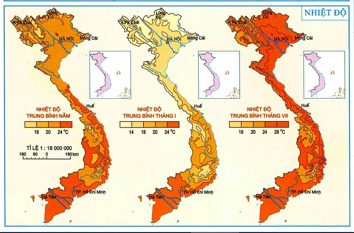 Tại sao miền Bắc có 2 đến 3 tháng có nhiệt độ dưới 18°C còn miền Nam thì không?
2.Thiên nhiên phân hoá theo chiều Đông - Tây
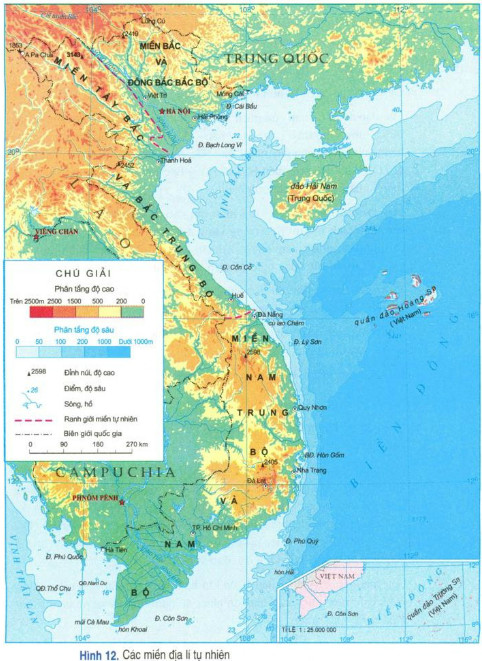 a. Vùng biển và thềm lục địa
- Rộng lớn, gấp 3 diện tích đất liền. Thiên nhiên đa dạng, giàu có.
- Lượng ẩm dồi dào, thường xuyên có sự hoạt động của các hoàn lưu gió mùa và Tín phong.
- Mở rộng ở vịnh Bắc Bộ, vùng biển Nam Bộ và vịnh Thái Lan, hẹp nhất ở vùng biển Nam Bộ
b. Vùng đồng bằng
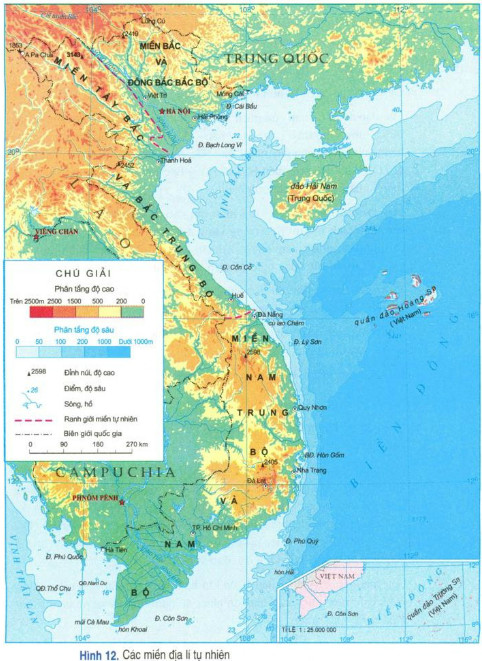 - Thiên nhiên thay đổi tuỳ nơi, phản ánh mối quan hệ giữa vùng đồi núi với vùng biển và thềm lục địa.
- ĐB sông Hồng và ĐB sông Cửu Long được bồi tụ, mở rộng với các bãi triều thấp, phẳng, thềm lục địa mở rộng, địa hình thấp khá bằng phẳng.
- ĐB ven biển trung bộ hẹp ngang bị chia cắt, đường bờ biển khúc khuỷ, địa hình cồn cát, đầm phá khá phổ biến, đất kém màu mỡ
c. Vùng đồi núi
- Là kết quả tác động của gió mùa và hướng của các dãy núi.
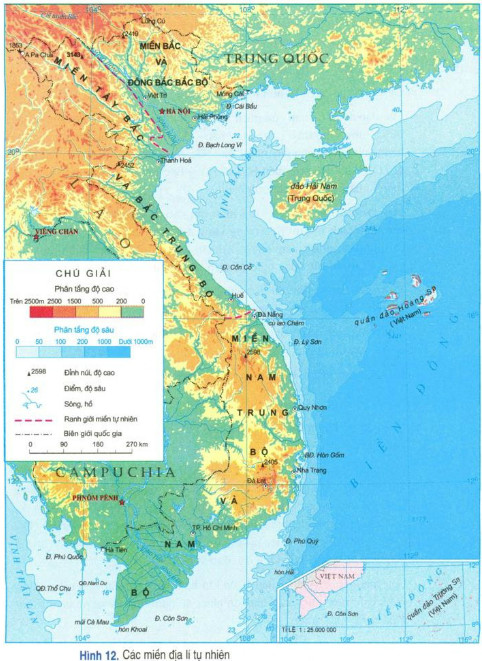 - Dãy Hoàng Liên Sơn tạo nên sự khác biệt giữa vùng núi Tây Bắc với Đông Bắc.
+ Đông Bắc: mang sắc thái cận nhiệt đới gió mùa.
+ Tây Bắc: có cảnh quan nhiệt đới ẩm gió mùa.
- Dãy Trường Sơn tạo nên sự khác biệt giữa đông Trường Sơn và tây Trường Sơn.
+ Đông Trường Sơn mưa thu đông, Tây Nguyên là mùa khô.
+ Khi Tây Nguyên là mùa mưa thì đông Trường Sơn là khô nóng
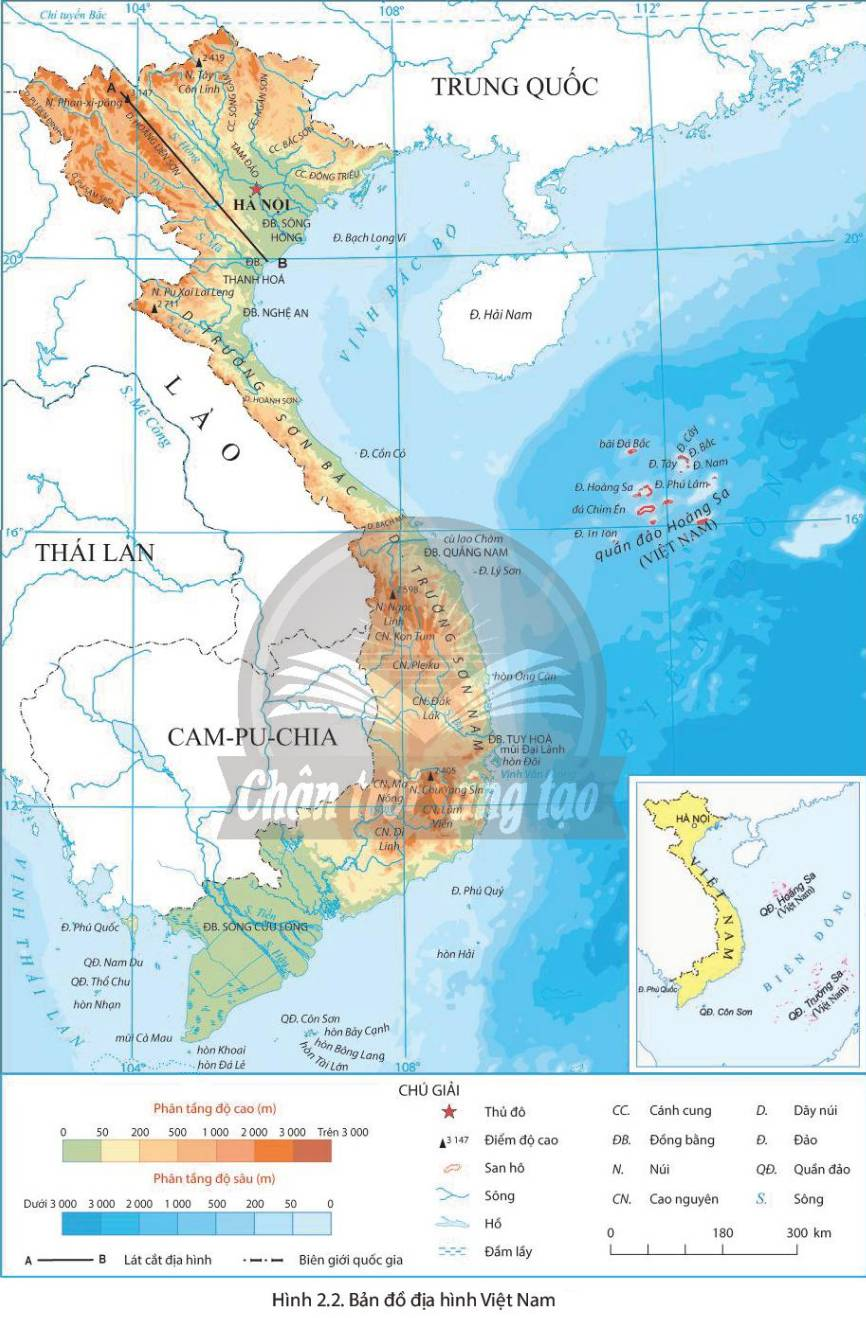 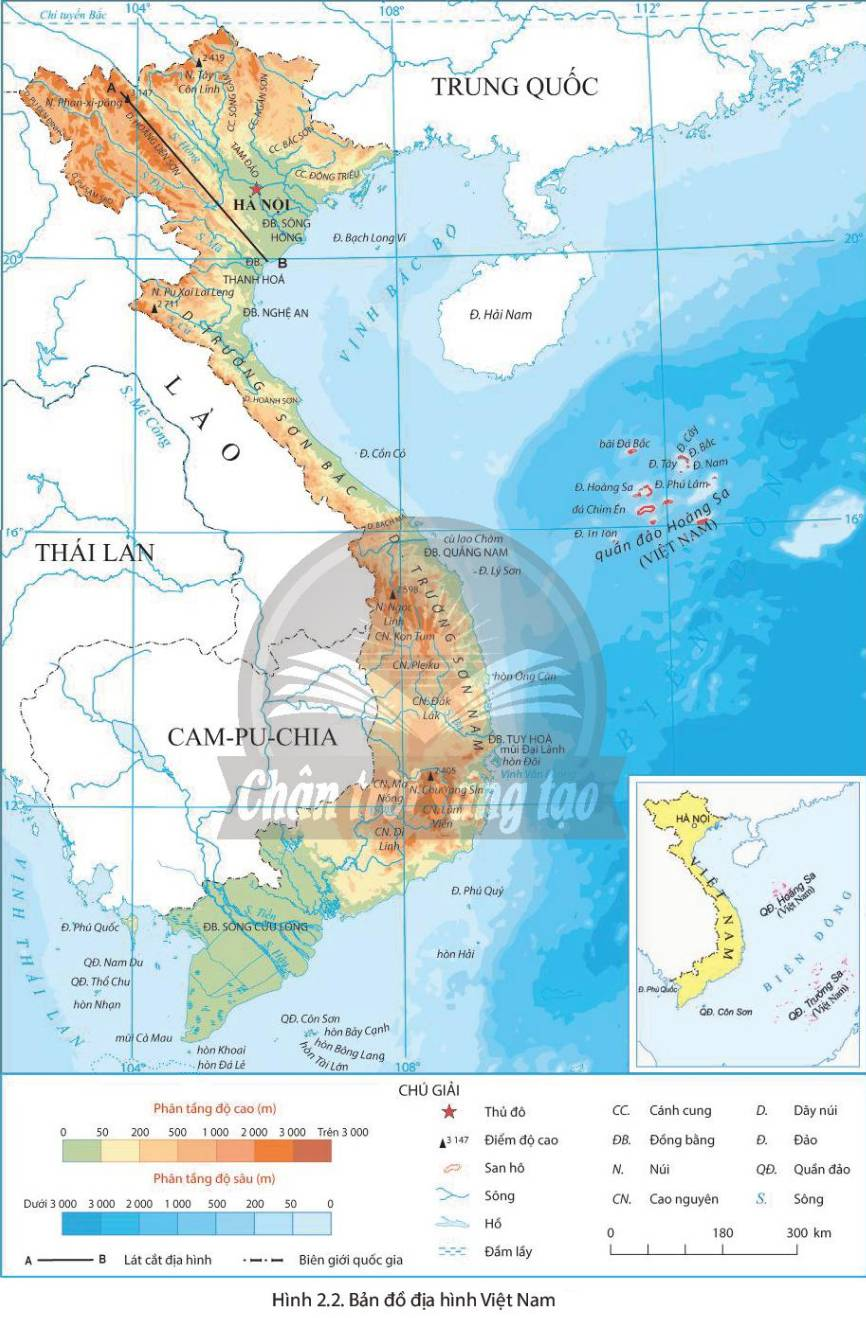 Sự phân hoá thiên nhiên Đông Trường Sơn và Tây Trường Sơn
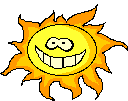 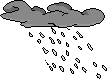 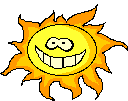 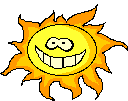 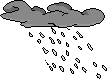 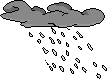 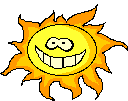 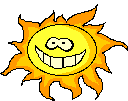 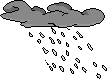 Mùa thu - đông
Mùa hạ
MỜI CÁC EM NGHE ĐOẠN NHẠC VÀ TRẢ LỜI CÂU HỎI
Bài hát nói về sự phân hoá thiên nhiên ở khu vực địa hình nào?
Câu nào trong bài hát nói về sự phân hoá thiên nhiên theo chiều Đông – Tây?
Nguyên nhân nào dẫn đến sự phân hoá thiên nhiên theo chiều Đông – Tây?
Hoạt động cặp đôi, ghi vào giấy note
3.Thiên nhiên phân hoá theo độ cao
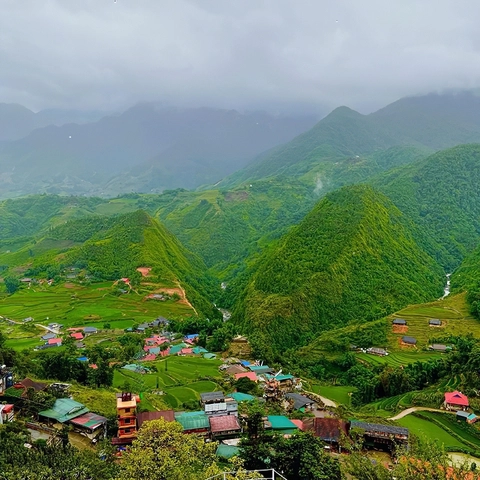 3.Thiên nhiên phân hoá theo độ cao
PHIẾU HỌC TẬP SỐ 2
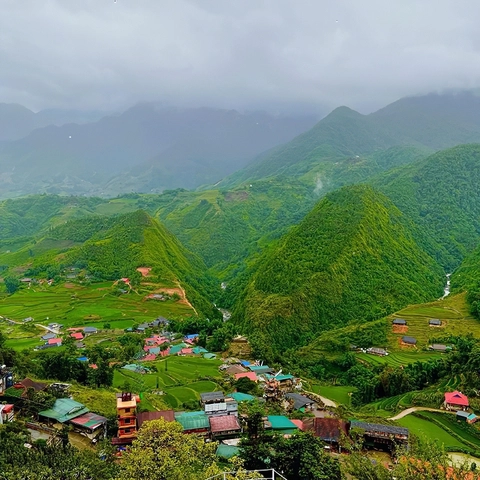 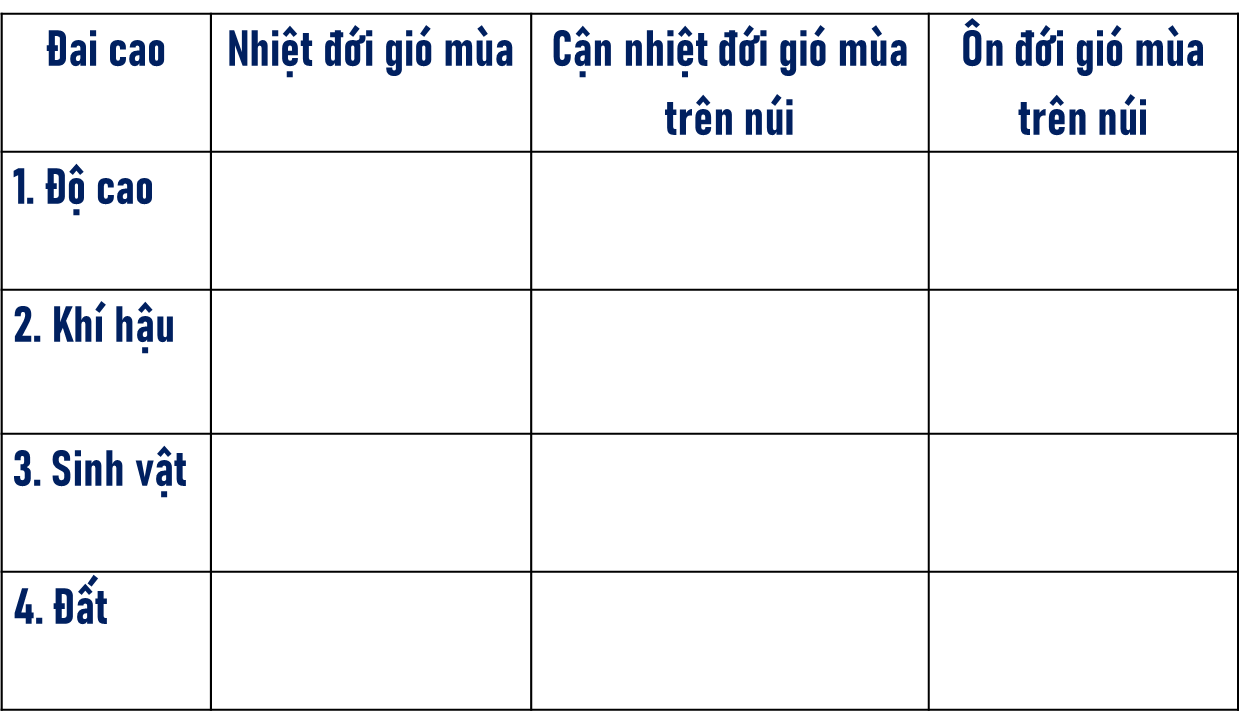 - Ở miền Bắc: dưới 600m – 700m.
- Ở miền Nam: đến 900m – 1.000m.
Khí hậu nhiệt đới biểu hiện rõ rệt:
- Tổng nhiệt độ trung bình năm trên 75000C.
- Mùa hạ nóng nhiệt độ TB trên 250C.
- Độ ẩm thay đổi tuỳ nơi
- Rừng NĐ lá rộng thường xanh hình thành ở các vùng núi thấp, mưa nhiều, ẩm ướt.
- HST rừng NĐ gió mùa, rừng ngậm mặn.
- Vùng đồng bằng: Đất phù sa.
- Vùng núi: feralit
- Miền Bắc: từ 600m – 700m đến 2600m.
- Miền Nam: từ 900m – 1.000m đến 2600m.
- Khí hậu mát mẻ.
- Tổng nhiệt độ dao động từ 45000C – 75000C.
- Mùa hè mát mẻ, mưa nhiều, độ ẩm cao.
- Phổ biến các loài cận nhiệt đới xe kẽ một số loài nhiệt đới.
- Trong rừng xuất hiện các loài chim, thú cận nhiệt như gấu, sóc...
- 600 – 700m đến 1600 – 1700m: đất feralit mùn
- 1600- 1700m đến 2600m: đất xám mùn trên núi
[Speaker Notes: -]
- Từ 2600m trở lên, chủ yếu ở Hoàng Liên Sơn
- Khí hậu ôn đới, tổng nhiệt độ dưới 45000C.
- Nhiệt độ quanh năm dưới 150C, mùa đông dưới 50C.
- Chủ yếu loài ôn đới: đỗ quyên, lãnh sam, thiết sam...
-Chủ yếu đất mùn núi cao.
Nguyên nhân nào dẫn đến sự phân hoá theo độ cao?
Do sự phân hoá KH theo quy luật đai cao:
- Càng lên cao nhiệt độ càng giảm (cứ lên cao 100 m nhiệt độ giảm 0,60C).
- Càng lên cao độ ẩm và lượng mưa càng tăng, đến một giới hạn nào đó bắt đầu giảm.
Sa Pa - xứ sở thần tiên mùa đông
KHÁM PHÁ SAPA
Sa Pa là một thị xã thuộc tỉnh Lào Cai, Việt Nam, được người Pháp phát hiện vào năm 1905.
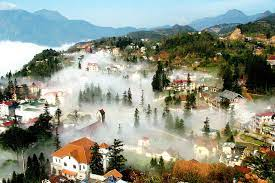 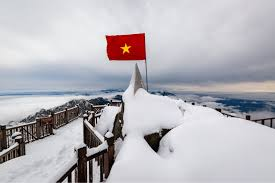 Thị xã Sa Pa nằm ở phía Tây Bắc của Việt Nam, có độ cao trung bình khoảng 1.500 m – 1.800 m so với mực nước biển, trên địa bàn xã Hoàng Liên là ngọn núi Fansipan - nóc nhà của Đông Dương, cao gần 3.143m.
Khí hậu mang sắc thái của xứ ôn đới với nhiệt độ trung bình 15-18°C. Vào mùa hè, một ngày như là có đủ bốn mùa: buổi sáng là tiết trời mùa xuân, buổi trưa tiết trời như vào hạ, có nắng, không khí dịu mát, buổi chiều mây và sương rơi xuống tạo cảm giác lành lạnh như trời thu và ban đêm là cái rét của mùa đông.
Sa Pa là một trong những địa điểm hiếm hoi có tuyết rơi tại Việt Nam. Thời điểm ngắm tuyết rơi ở Sa Pa đẹp nhất là khoảng từ giữa tháng 12 đến giữa tháng 1 hằng năm.
Nguồn: https://vi.wikipedia.org/wiki/Sa_Pa
II. CÁC MIỀN ĐỊA LÍ TỰ NHIÊN
2. Miền Tây  Bắc và 
Bắc  Trung Bộ
3. Miền Nam Trung Bộ và Nam Bộ
1. Miền Bắc và Đông Bắc Bắc Bộ
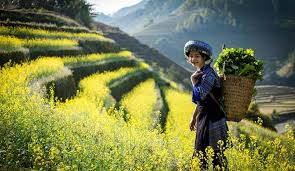 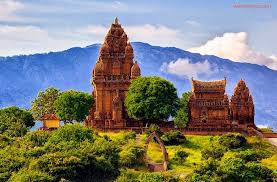 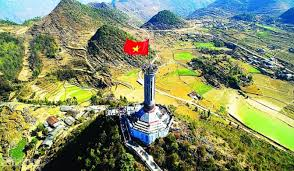 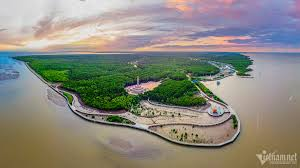 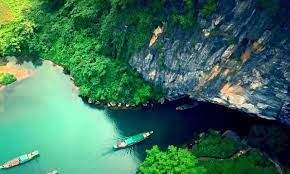 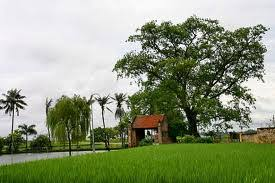 PHIẾU HỌC TẬP SỐ 2
1. Miền Bắc và Đông Bắc Bắc Bộ
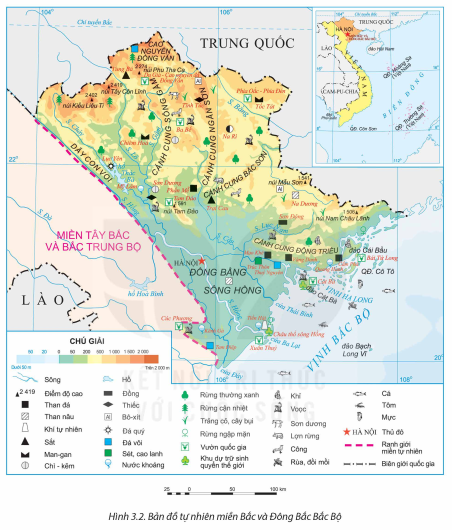 Ranh giới phía tây nam của miền dọc theo bờ phải sông Hồng và rìa phía tây, tây nam đồng bằng Bắc Bộ
- Vùng núi:
+ Núi thấp chiếm ưu thế. 
+ Hướng núi: vòng cung, cao ở phía bắc, thấp dần phía  nam.
- Vùng đồng bằng: rộng và bằng phẳng.
- Địa hình các – xtơ khá phổ biến.
- Bờ biển đa dạng: nơi thấp phẳng, nơi nhiều vịnh đảo.
- Vùng đồi núi thấp: đất feralit trên đá mẹ.
- Đồng bằng: đất phù sa, đất phèn, đất mặn...
1. Miền Bắc và Đông Bắc Bắc Bộ
Chịu ảnh hưởng của gió mùa Đông Bắc tạo nên 1 mùa đông lạnh.
- Hướng tây bắc – đông nam: sông Hồng, sông Chảy...
- Hướng vòng cung: sông Lô, s.Gâm, s. Lục Nam...
Chủ yếu: than đá (Quảng Ninh, Thái Nguyên), than nâu (ĐBSH) thiếc (Cao Bằng), chì, kẽm (Bắc Cạn)....
- SV phong phú và đặc sắc, 50% loài bản địa.
- Nhiều loài động vật quý hiếm: voọc đầu trắng, voọc quần đùi trắng.
- Cảnh sác thiên nhiên thay đổi theo mùa, theo khu vực.
2. Miền Tây Bắc và Bắc Trung Bộ
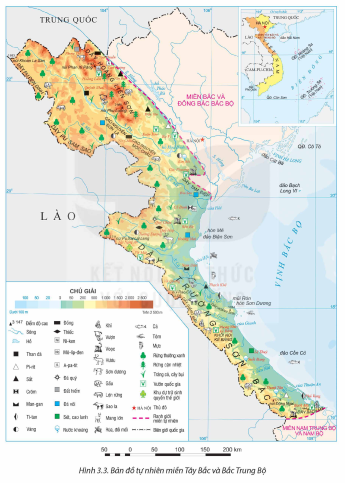 - Từ bờ phải sông Hồng tới dãy núi Bạch Mã.
- Vùng núi: 
+ Núi cao và núi trung bình chiếm ưu thế.
+ Địa hình bị chia cắt mạnh và hiểm trở nhất cả nước.
+ Các dãy núi xen kẽ các thung lũng theo hướng TB – ĐN. Có nhiều sơn nguyên, cao nguyên. ĐH lòng chảo
- Ven biển: Nhiều cồn cát, đầm phá, bãi tắm đẹp.
- ĐB nhỏ và bị chia cắt.
- Vùng đồi núi: Nhóm đất feralit trên đá vôi và feralit trên các loại đá khác.
- Đồng bằng: đất phù sa
2. Miền Tây Bắc và Bắc Trung Bộ
- Đặc trưng của khí hậu là sự giảm sút ảnh hưởng của gió mùa đông bắc.
- Nhiệt độ TB năm tăng dần và biên độ nhiệt giảm.
- Tây Bắc có mùa đông ấm hơn và ngắn hơn Đông Bắc.
- Bắc Trung Bộ có gió Tây khô nóng và mưa đầu mùa
- Sông ngòi hướng tây bắc – đông nam. S.Đà. s.Mã, s.Cả...
- Sông nhỏ, dốc, bắt nguồn từ vùng núi phía Tây và đổ ra Biển Đông.
2. Miền Tây Bắc và Bắc Trung Bộ
- Các khoáng sản chủ yếu: sắt (Hà Tĩnh), đông (Sơn La), crôm (Thanh Hoá), apatit Lào Cai, thiếc (Nghệ An) vật liệu xây dựng...
- Có sự hội tụ của nhiều luồng sinh vật.
- Rừng còn tương đối nhiều ở Nghệ An.
- Trường Sơn Bắc: thực vật phương nam chiếm ưu thế.
3. Miền Nam Trung Bộ và Nam Bộ
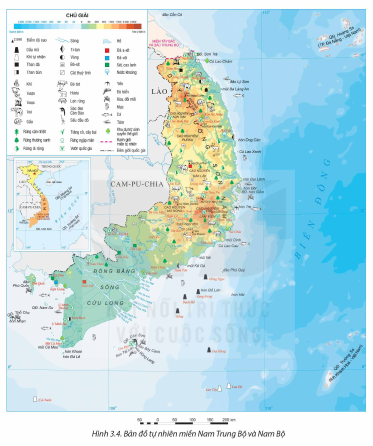 - Từ dãy núi Bạch Mã trở vào Nam.
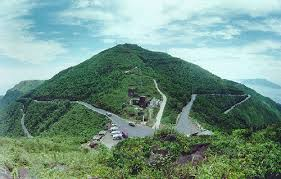 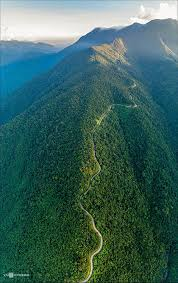 Dãy Bạch Mã
3. Miền Nam Trung Bộ và Nam Bộ
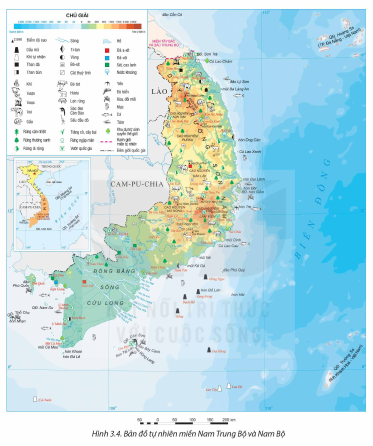 - Vùng núi:
+ Trường Sơn Nam là dãy núi lớn, hình cánh cung, có sự bất đối xứng giữa sườn đông và sường tây.
+ Các CN badan rộng lớn, địa hình bằng phẳng.
- Vùng đồng bằng:
+ ĐB sông Cửu Long rộng lớn, có hệ thống kênh rạch chằng chịt, nhiều vùng trũng ngập nước vào mùa lũ.
+ ĐB ven biển NTB nhỏ hẹp, bị chia cắt bở các nhánh núi lấn ra biển.
+ Vùng biển với thềm lục địa rộng lớn, giàu tài nguyên.
3. Miền Nam Trung Bộ và Nam Bộ
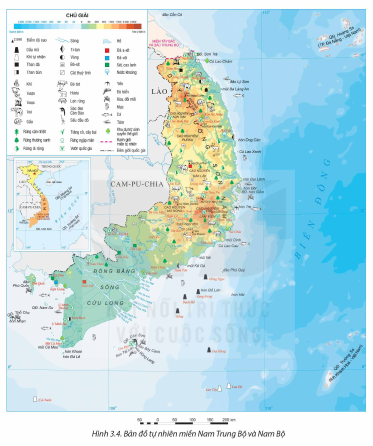 - Vùng núi và cao nguyên: đất feralit trên đá badan và đất feralit trên các loại đá khác.
- ĐB sông Cửu Long: đất phù sa, đất phèn, đất mặn.
- ĐB ven biển miền Trung: đất phù sa kém màu mỡ.
- Ngoài ra còn có đất xám trên phù sa cổ.
- Khí hậu mang tính chất cận xích đạo gió mùa.
- Nhiệt độ TB năm cao, biên độ nhiệt năm nhỏ.
- Có 2 mùa mưa – khô rõ rệt.
- Mùa khô kéo dài và gay gắt.
3. Miền Nam Trung Bộ và Nam Bộ
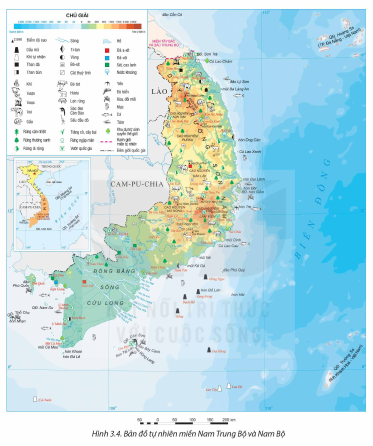 - Nam Trung Bộ: sông nhỏ, ngắn bắt nguồn từ vùng núi Trường Sơn Nam đổ ra biển Đông.
- ĐB sông Cửu Long: có 2 sông lớn là S.Tiền và S.Hậu
- Dầu mỏ, khí tự nhiên ở thềm lục địa phía Nam, bô - xít ở Tây Nguyên và Đông Nam Bộ.
- Cảnh quan điểm hình là rừng cận xích đạo gió mùa.
- Xuất hiện kiểu rừng nhiệt đới gió mùa nửa rụng lá và rụng lá.
- ĐB sông Cửu Long có rừng ngập mặn và rừng tràm.
III. ẢNH HƯỞNG CỦA SỰ PHÂN HOÁ THIÊN NHIÊN ĐA DẠNG ĐẾN PHÁT TRIỂN KT - XH
KHÓ KHĂN
THUẬN LỢI
- Sự phân hoá thiên nhiên theo chiều Bắc – Nam ảnh hưởng tới quy hoạch, hướng chuyên môn hoá sản xuất trong NN giữa phần lãnh thổ phía Bắc và phía Nam.
- Sự phân hoá của thiên nhiên cũng dẫn đến sự phân hoá về tài nguyên, các điều kiện phát triển kinh tế giữa các vùng, miền.
- Vùng đồi núi địa hình cao, cắt xẻ gây nhiều khó khăn, trở ngại cho GTVT, giao lưu kinh tế, phân bố dân cư, phát triển y tế, giáo dục.
- Sự phân hoá đông – tây ảnh hưởng tới hướng phát triển KT – XH.
- Sự phân hoá thiên nhiên theo độ cao tạo nên những nét độc đáo trong các ngành sản xuất và đời sống.
LUYỆN TẬP
GAME “Đường lên đỉnh Fan - xi - phăng”
- Có 8 câu hỏi.
- Thời gian: 10 giây/1 câu hỏi.
- Mỗi câu trả lời đúng: 10 điểm.
- Đội có số điểm cao nhất: Chiến thắng.
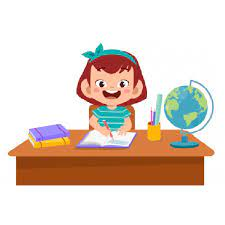 LUYỆN TẬP
Câu 1: Đây là đặc điểm tự nhiên vùng lãnh thổ phía Bắc.
A. Khí hậu cận xích đạo gió mùa.	
B. Nhiệt độ TN năm cao trên 250C.
C. Có 2 mùa: mùa khô – mùa mưa.	
D. Có 2 mùa: mùa đông – mùa hạ.
LUYỆN TẬP
Câu 2: Khí hậu vùng lãnh thổ phía Nam có
A. biên độ nhiệt năm nhỏ, dưới 100C.
B. biên độ nhiệt năm lớn, trên 200C.
C. nhiệt độ trung bình năm trên 200C.
D. tổng số giờ nắng dưới 2.000 giờ.
LUYỆN TẬP
Câu 3: Đai ôn đới gió mùa trên núi có độ cao
A. dưới 1000m.		
B. từ 1000m – 2000m.
C. dưới 2600m.		
D. trên 2600m.
LUYỆN TẬP
Câu 4: Đai cận nhiệt đới gió mùa trên núi có đặc điểm nào sau đây?
A. Nhiệt độ TB năm dưới 150C.	
B. Lượng mưa và độ ẩm thay đổi.
C. Lượng mưa và độ ẩm tăng lên.
D. Độ ẩm cao, tốc độ gió mạnh.
LUYỆN TẬP
Câu 5: Kiểu thảm thực vật chủ yếu của đai nhiệt đới ẩm gió mùa là
A. rừng ôn đới.	
B. rừng xích đạo.	
C. rừng cận nhiệt đới.	
D. rừng nhiệt đới ẩm.
LUYỆN TẬP
Câu 6: Miền Bắc và Đông Bắc Bắc Bộ có đặc điểm khí hậu nào sau đây?
A. Biên độ nhiệt cao, có 2 mùa khô và mưa.
B. Mùa đông lạnh nhất và kéo dài nhất cả nước.
C. Mùa đông đến muộn và kết thúc sớm.
D. Khí hậu mang tính chất cận xích đạo gió mùa.
LUYỆN TẬP
Câu 7: Đây là đặc điểm địa hình Miền Tây Bắc và Bắc Trung Bộ.
A. Cao nhất cả nước, địa hình lòng chảo.
B. Địa hình lòng chảo, chủ yếu núi thấp.
C. Chủ yếu núi thấp, hướng tây bắc – đông nam.
D. Chủ yếu núi thấp, hướng vòng cung.
LUYỆN TẬP
Câu 8: Miền Nam Trung Bộ và Nam Bộ có đặc điểm nào sau đây?
A. Địa hình cac –xtơ có diện tích lớn và độc đáo.
B. Cao ở Tây Bắc, thấp dần về phía đông nam.
C. Gồm các sơn nguyên, cao nguyên ba dan.
D. Ven biển có địa hình bồi tụ - mài mòn.
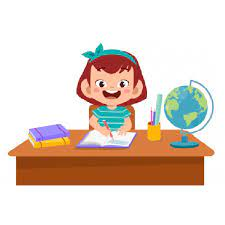 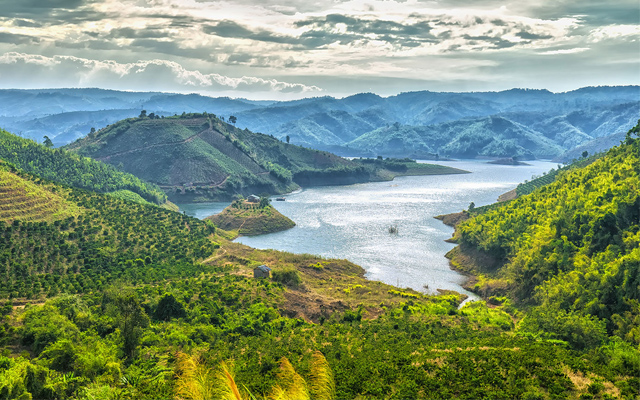 THỬ THÁCH CHO EM
- Địa phương em đang sống thuộc miền khí hậu nào? 
- Hãy thu thập thông tin và giới thiệu về một số đặc điểm thiên nhiên nổi bật của địa phương em”.